Forestry
Task: Brainstorm different uses for forests
recreation
habitat
Lumber
Canada’s Forests
Food
Clean air
Hiking
Paper
So….why are trees important to Canada?
Task: Drag and drop brainstorm ideas
Where does forestry occur in Canada?
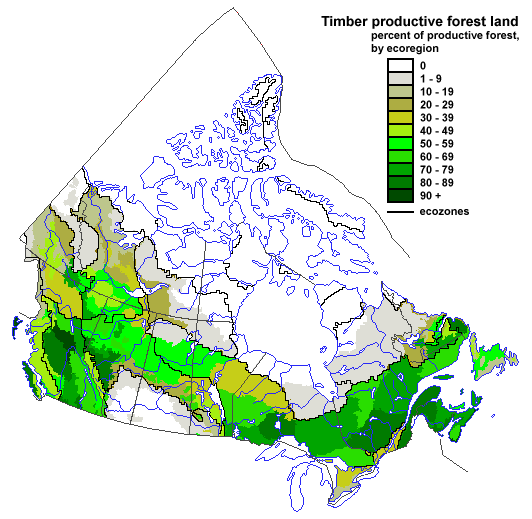 Quebec
Ontario
New Brunswick
British Columbia
Methods of Harvesting Forests
Clear-cutting
Shelterwood Cutting
Selective cutting
Methods of Harvesting Forests
Clear Cutting
Loggers remove every tree and leave a barren landscape.
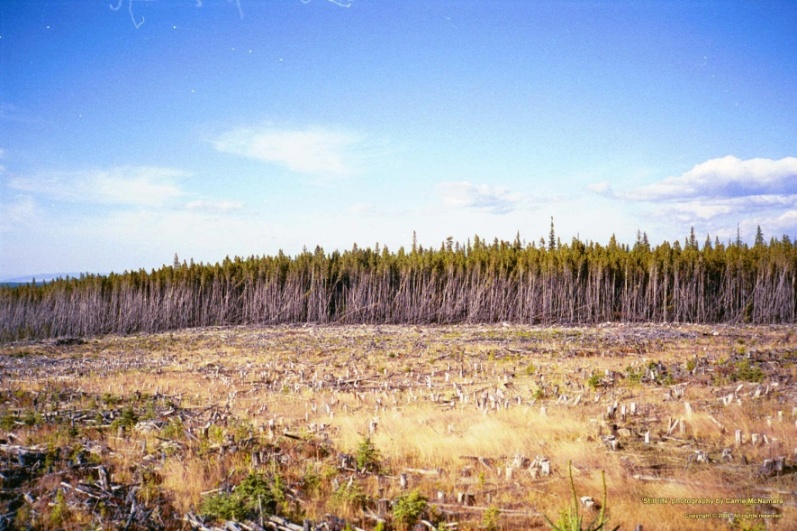 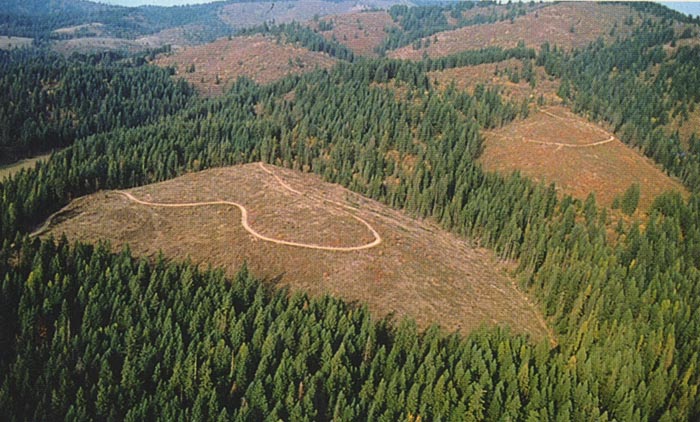 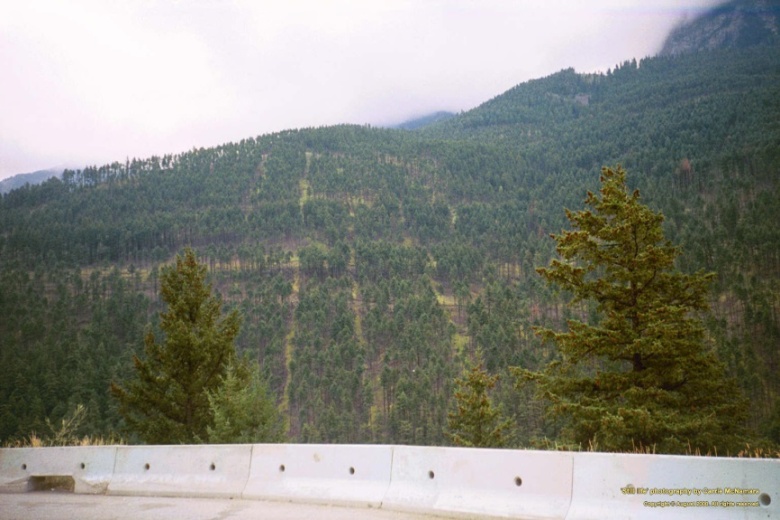 When replanted, the new forest grows uniformly in species and size
Methods of Harvesting Forests
Shelterwood Cutting
Involves clear-cutting only part of an old growth forest
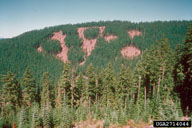 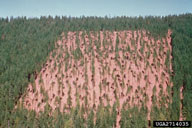 Small groups of seed bearing trees are left so the area will regenerate.
Shelterwood method is often used in forests that have grown and aged evenly
Methods of Harvesting Forests
Selective Cutting
Only mature trees of the desired size, type or quality
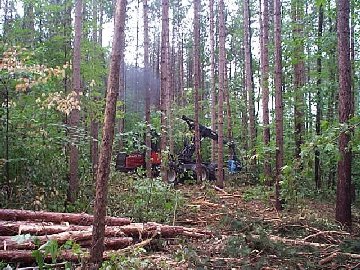 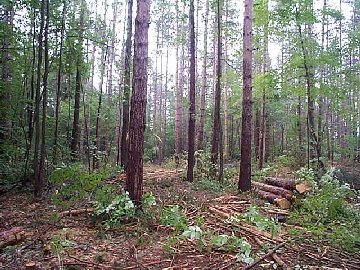 Selective or Clear-cutting?
Selective or Clear-cutting?
Selective or Clear-cutting?
Forestry(cutting down trees)
Advantage            Disadvantage
Why are trees important in Canada?
PROFIT

PEOPLE

PLANET
PROFIT
Forest
Sector
Revenues: $57.1 Billion
500 times more than Justin Bieber’s net worth
3000 times Lebron James’ salary
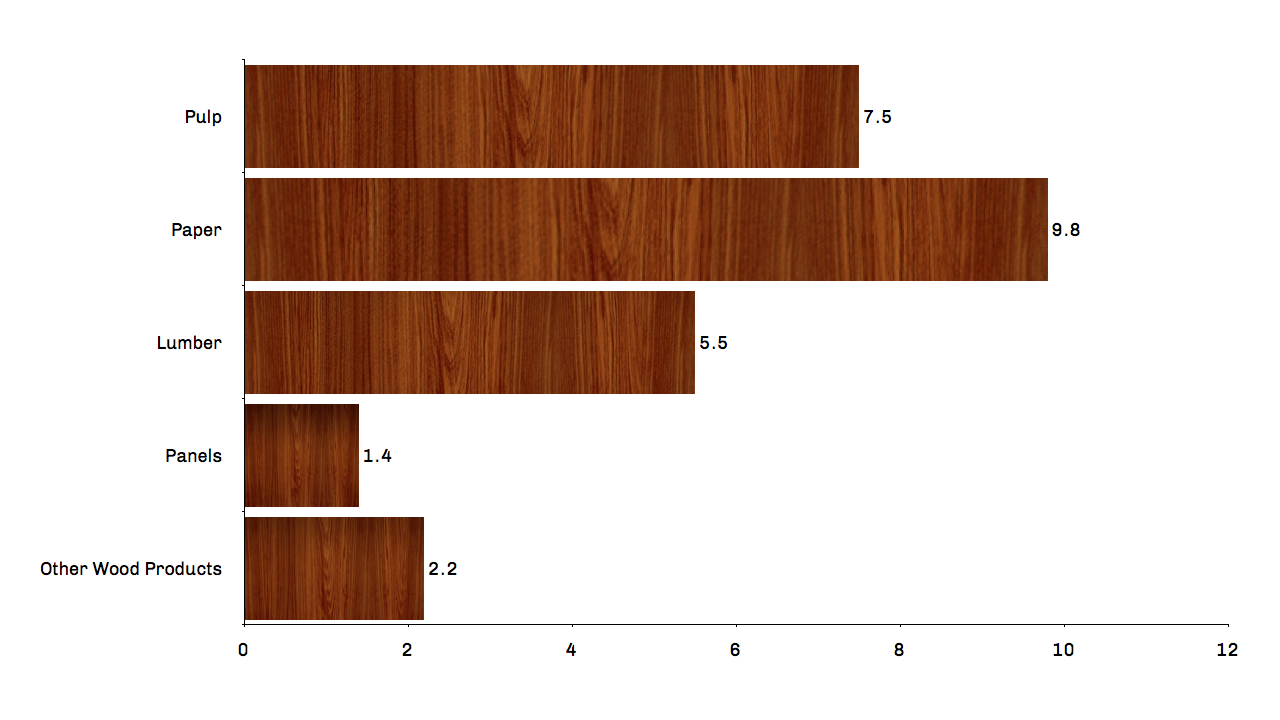 $ Billions (CAD)
- In Eastern Canada, pulp and paper product manufacturing is most common
- In Western Canada, wood product manufacturing is most common
Source: FPAC
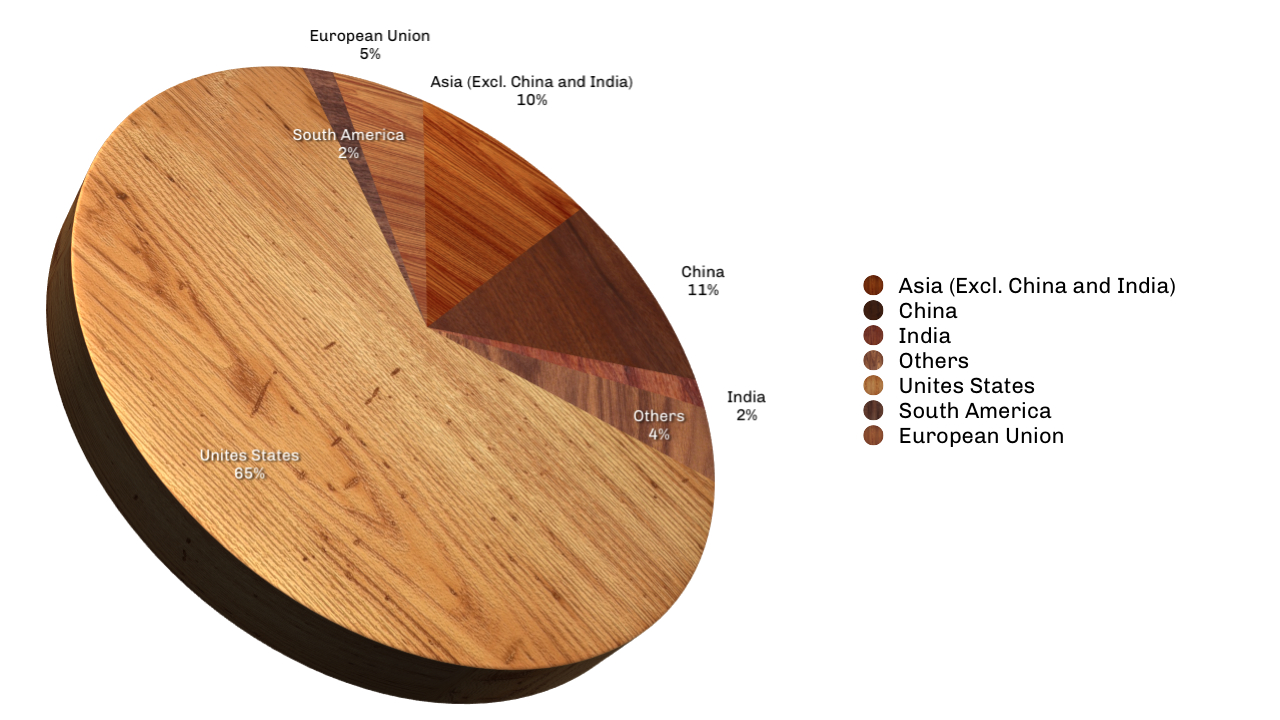 Source: FPAC
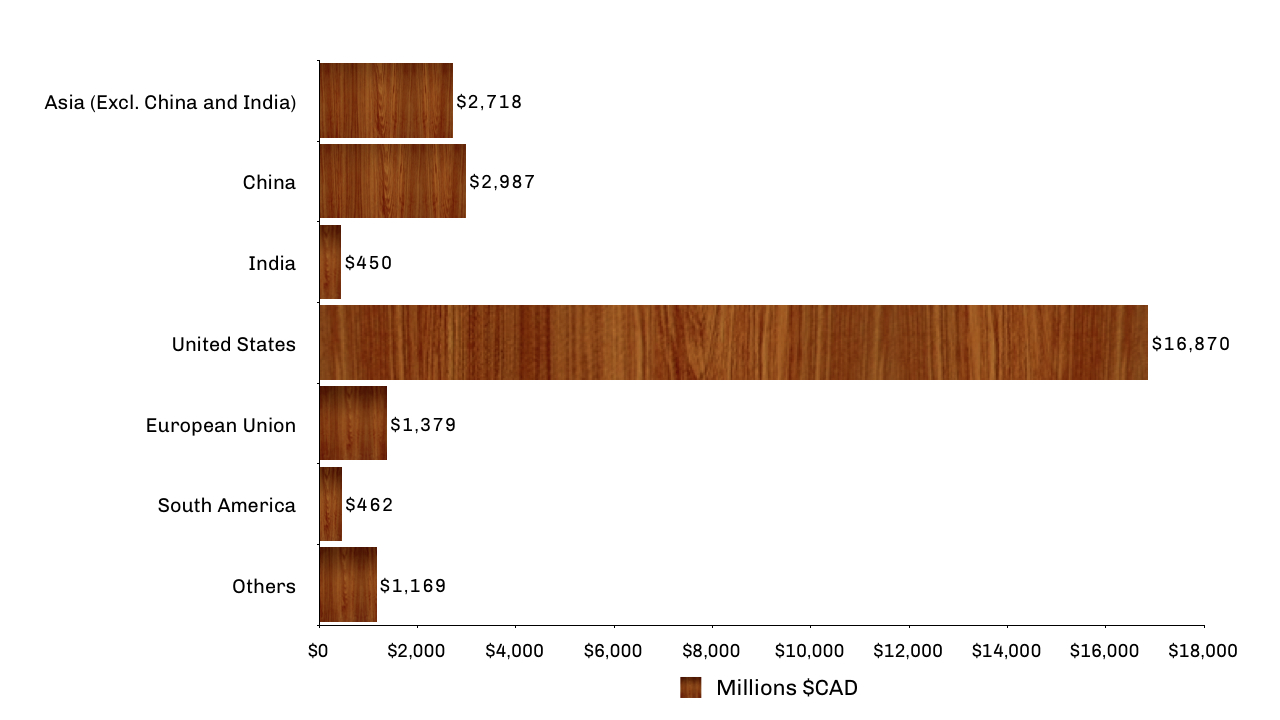 Source: FPAC
PEOPLE
http://www.fpac.ca/index.php/en/page/economic-backbone
- Quebec, Ontario and British Columbia have the greatest numbers of forest workers.
 - The Atlantic Provinces, Quebec and British Columbia are the most forest-dependent regions, with a large share of their economy based on the sector
PLANET
Forestry Issues
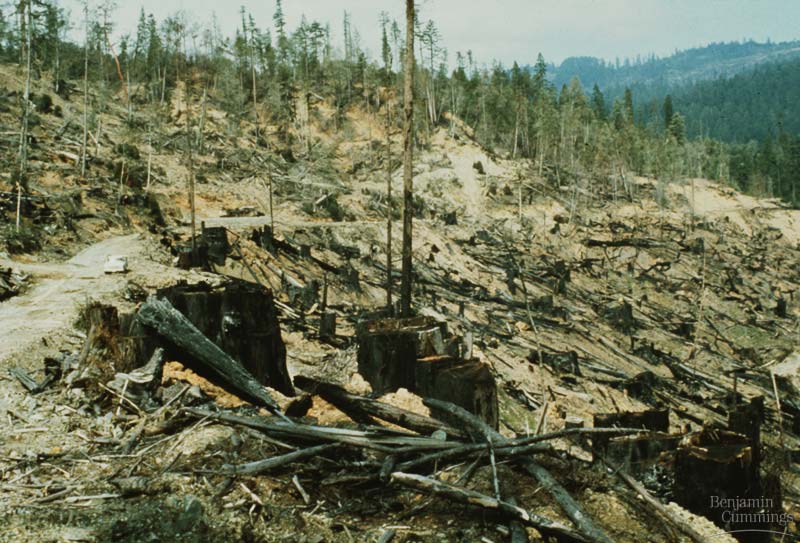 Too few trees are replanted?
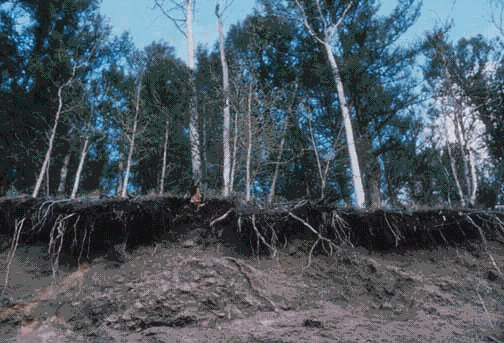 = Soil erosion
Forestry Issues
Water Pollution
Air Pollution
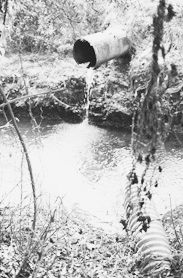 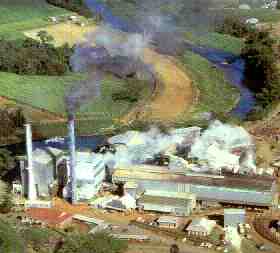 Forestry Issues
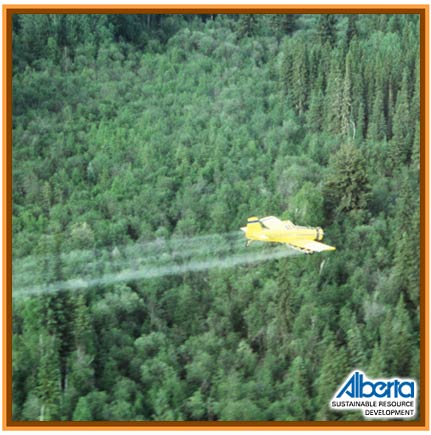 Aerial Spraying
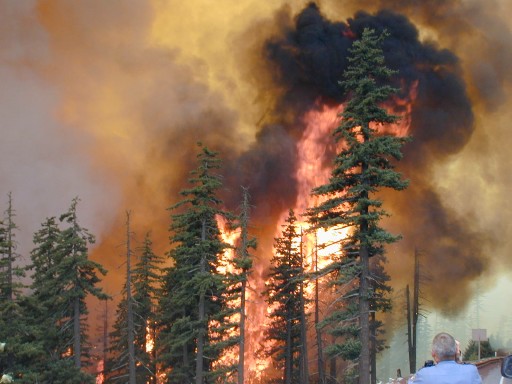 Forest Fires
Forestry Issues
Destruction of Wildlife Habitat
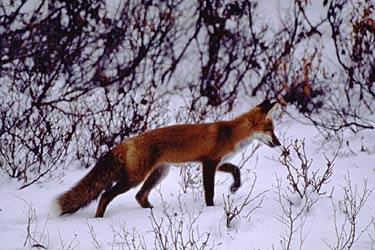 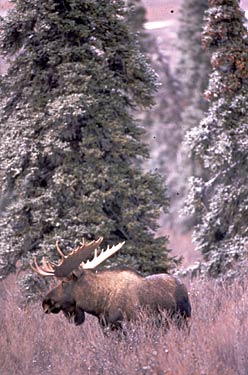 Summary:
(PEOPLE)
(PROFIT)
(PLANET)
TASK: Complete the table using information from 3 sources:

Source 1:  Textbook
Source 2:  Forest Products Association of Canada http://www.fpac.ca/index.php/en/page/economic-backbone
Source 3:  Alberta Agriculture and Rural Development http://www1.agric.gov.ab.ca/$department/deptdocs.nsf/all/agdex3489
CGC 1P1 - Resources and Industries
(PLANET)
(PEOPLE)
(PROFIT)
CGC 1P1 - Resources and Industries